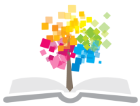 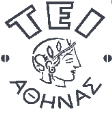 Ανοικτά Ακαδημαϊκά Μαθήματα στο ΤΕΙ Αθήνας
Ακίνητη Προσθετική Ι (Θ)
Ενότητα 6α : Κατασκευή Κέρινου Ομοιώματος Ολικής Χυτής Στεφάνης
Αριστείδης Γαλιατσάτος
DDs, Dr Dent. Επίκουρος  Καθηγητής ΤΕΙ Αθήνας
Τμήμα Οδοντικής Τεχνολογίας
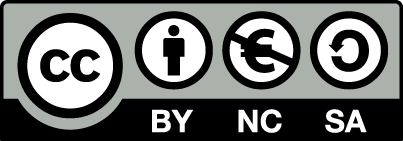 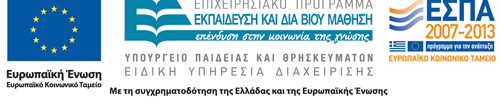 Απαραίτητη προϋπόθεση για την κατασκευή μιας Ο.Χ.Σ.
Είναι η πλήρη γνώση της ανατομίας και της μορφολογίας του συγκεκριμένου δοντιού καθώς και  των διαφορών που υπάρχουν μεταξύ των δοντιών της άνω και κάτω γνάθου, του δεξιού και αριστερού ημιμορίου του φραγμού.
1
Προετοιμασία του κολοβώματος(1 από 2)
Εξάλειψη των εσοχών και των υποσκαφών αν υπάρχουν,
Επάλειψη με ένα λεπτό στρώμα διαχωριστικού ή λιπαντικής ουσίας, 
Κατασκευή καλύπτρας (κέρινη ή πλαστική).
2
Προετοιμασία του κολοβώματος(2 από 2)
3
© Δημητροπούλου Ε. Η εργαστηριακή διαδικασία στην Ακίνητη Προσθετική. Αυτοέκδοση. Αθήνα 2004
Κατασκευή  κέρινης  καλύπτρας
Τεχνική της εμβάπτισης,
Τεχνική του φύλλου κεριού,
Τεχνική της ενστάλλαξης,
Τεχνική της πλαστικής καλύπτρας.
4
Τεχνική της εμβάπτισης (1 από 4)
© Δημητροπούλου Ε. Η εργαστηριακή διαδικασία στην Ακίνητη Προσθετική. Αυτοέκδοση. Αθήνα 2004
5
Τεχνική της εμβάπτισης (2 από 4)
© Δημητροπούλου Ε. Η εργαστηριακή διαδικασία στην Ακίνητη Προσθετική. Αυτοέκδοση. Αθήνα 2004
6
Τεχνική της εμβάπτισης (3 από 4)
© Δημητροπούλου Ε. Η εργαστηριακή διαδικασία στην Ακίνητη Προσθετική. Αυτοέκδοση. Αθήνα 2004
7
Τεχνική της εμβάπτισης (4 από 4)
© Δημητροπούλου Ε. Η εργαστηριακή διαδικασία στην Ακίνητη Προσθετική. Αυτοέκδοση. Αθήνα 2004
8
Τεχνική του φύλλου κεριού (πάχους 0.3-0.5mm) (1 από 3)
© Ανδριτσάκης Δ. Ακίνητη επανορθωτική προσθετική. Εκδόσεις Ζαχαρόπουλος, Αθήνα, 2002
9
Τεχνική του φύλλου κεριού (πάχους 0.3-0.5mm) (2 από 3)
10
© Λομβαρδάς Ι. Προσθετική. Εκδόσεις Μέλισσα, Αθήνα, 1987
Τεχνική του φύλλου κεριού (πάχους 0.3-0.5mm) (3 από 3)
11
© Δημητροπούλου Ε. Η εργαστηριακή διαδικασία στην Ακίνητη Προσθετική. Αυτοέκδοση. Αθήνα 2004
Τεχνική της Ενστάλαξης (1 από 2)
© Ανδριτσάκης Δ. Ακίνητη επανορθωτική προσθετική. Εκδόσεις Ζαχαρόπουλος, Αθήνα, 2002
12
Τεχνική της Ενστάλαξης (2 από 2)
© Δημητροπούλου Ε. Η εργαστηριακή διαδικασία στην Ακίνητη Προσθετική. Αυτοέκδοση. Αθήνα 2004
13
Τεχνική του πλαστικού φύλλου (ADAPTA) (1 από 9)
© Ανδριτσάκης Δ. Ακίνητη επανορθωτική προσθετική. Εκδόσεις Ζαχαρόπουλος, Αθήνα, 2002
14
Τεχνική του πλαστικού φύλλου (ADAPTA) (2 από 9)
15
© Δημητροπούλου Ε. Η εργαστηριακή διαδικασία στην Ακίνητη Προσθετική. Αυτοέκδοση. Αθήνα 2004
Τεχνική του πλαστικού φύλλου (ADAPTA) (3 από 9)
© Δημητροπούλου Ε. Η εργαστηριακή διαδικασία στην Ακίνητη Προσθετική. Αυτοέκδοση. Αθήνα 2004
16
Τεχνική του πλαστικού φύλλου (ADAPTA) (4 από 9)
© Αδάμ Α., Δρούκας Β.  Στοιχεία ακινήτου οδοντικής προσθετικής. Εκδόσεις Παρισιάνος, Αθήνα 1981
17
Τεχνική του πλαστικού φύλλου (ADAPTA) (5 από 9)
© Αδάμ Α., Δρούκας Β.  Στοιχεία ακινήτου οδοντικής προσθετικής. Εκδόσεις Παρισιάνος, Αθήνα 1981
18
Τεχνική του πλαστικού φύλλου (ADAPTA) (6 από 9)
© Δημητροπούλου Ε. Η εργαστηριακή διαδικασία στην Ακίνητη Προσθετική. Αυτοέκδοση. Αθήνα 2004
19
Τεχνική του πλαστικού φύλλου (ADAPTA) (7 από 9)
© Δημητροπούλου Ε. Η εργαστηριακή διαδικασία στην Ακίνητη Προσθετική. Αυτοέκδοση. Αθήνα 2004
20
Τεχνική του πλαστικού φύλλου (ADAPTA) (8 από 9)
21
© Δημητροπούλου Ε. Η εργαστηριακή διαδικασία στην Ακίνητη Προσθετική. Αυτοέκδοση. Αθήνα 2004
Τεχνική του πλαστικού φύλλου (ADAPTA) (9 από 9)
© Δημητροπούλου Ε. Η εργαστηριακή διαδικασία στην Ακίνητη Προσθετική. Αυτοέκδοση. Αθήνα 2004
22
Πλεονεκτήματα της μεθόδου του πλαστικού φύλλου (adapta):
Διευκολύνεται πολύ το κέρωμα της στεφάνης, δεδομένου ότι αποτελεί μια σταθερή βάση πάνω στην οποία προστίθεται κερί.
Επιτρέπει την αφαίρεση και την επανατοποθέτηση του κέρινου ομοιώματος εύκολα.
Μειώνει τον κίνδυνο σπασίματος ή παραμόρφωσης του κέρινου ομοιώματος.
Η εσωτερική επιφάνεια του κέρινου ομοιώματος είναι λεία.
23
Ολοκλήρωση της τεχνικής adapta
© Δημητροπούλου Ε. Η εργαστηριακή διαδικασία στην Ακίνητη Προσθετική. Αυτοέκδοση. Αθήνα 2004
24
Τοποθέτηση ειδικού κεριού αυχένα(1 από 2)
© Δημητροπούλου Ε. Η εργαστηριακή διαδικασία στην Ακίνητη Προσθετική. Αυτοέκδοση. Αθήνα 2004
25
Τοποθέτηση ειδικού κεριού αυχένα(2 από 2)
© Δημητροπούλου Ε. Η εργαστηριακή διαδικασία στην Ακίνητη Προσθετική. Αυτοέκδοση. Αθήνα 2004
26
Το ειδικό κερί αυχένα:
Είναι πιο σκληρό από το κερί που χρησιμοποιείται για την διαμόρφωση του κέρινου ομοιώματος.
Έχει χαμηλό συντελεστή διαστολής και περιορίζει έτσι την παραμόρφωση του κέρινου ομοιώματος.
Εξασφαλίζει την απόλυτη εφαρμογή της στεφάνης στον αυχένα.
27
Επόμενο βήμα:
Μετά την τοποθέτηση του ειδικού κεριού αυχένα, ακολουθεί η διαμόρφωση των υπόλοιπων επιφανειών του κέρινου ομοιώματος με άλλο τύπο κεριού  (μέτριας σκληρότητας και διαφορετικού χρώματος)
28
Η χρήση δύο ποιοτήτων κεριού
© Αριστείδης Γαλιατσάτος
Η χρησιμοποίηση δυο ποιοτήτων κεριού περιορίζει τη στρέβλωση
29
Κερί αυχένα
© Δημητροπούλου Ε. Η εργαστηριακή διαδικασία στην Ακίνητη Προσθετική. Αυτοέκδοση. Αθήνα 2004
30
Κέρινο ομοίωμα
© Δημητροπούλου Ε. Η εργαστηριακή διαδικασία στην Ακίνητη Προσθετική. Αυτοέκδοση. Αθήνα 2004
31
Σκοπός της τελικής διαμόρφωσης του κέρινου ομοιώματος είναι:
Η αναπαράσταση με κάθε λεπτομέρεια (ανατομική – μορφολογική) του τελικού σχήματος του δοντιού.
Η τέλεια εφαρμογή του ομοιώματος επάνω στο γύψινο κολόβωμα.
Η απόδοση σωστών σημείων επαφής με τα παρακείμενα δόντια.
Η απόδοση σωστών συγκλεισιακών σχέσεων με τους ανταγωνιστές.
32
Τέλος Ενότητας
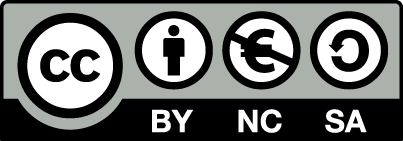 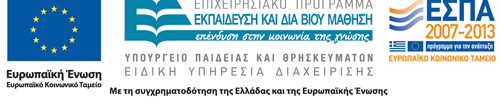 Σημειώματα
Σημείωμα Αναφοράς
Copyright Τεχνολογικό Εκπαιδευτικό Ίδρυμα Αθήνας, Αριστείδης Γαλιατσάτος 2014. Αριστείδης Γαλιατσάτος. «Ακίνητη Προσθετική Ι (Θ). Ενότητα 6α: Κατασκευή Κέρινου Ομοιώματος Ολικής Χυτής Στεφάνης». Έκδοση: 1.0. Αθήνα 2014. Διαθέσιμο από τη δικτυακή διεύθυνση: ocp.teiath.gr.
Σημείωμα Αδειοδότησης
Το παρόν υλικό διατίθεται με τους όρους της άδειας χρήσης Creative Commons Αναφορά, Μη Εμπορική Χρήση Παρόμοια Διανομή 4.0 [1] ή μεταγενέστερη, Διεθνής Έκδοση.   Εξαιρούνται τα αυτοτελή έργα τρίτων π.χ. φωτογραφίες, διαγράμματα κ.λ.π., τα οποία εμπεριέχονται σε αυτό. Οι όροι χρήσης των έργων τρίτων επεξηγούνται στη διαφάνεια  «Επεξήγηση όρων χρήσης έργων τρίτων». 
Τα έργα για τα οποία έχει ζητηθεί άδεια  αναφέρονται στο «Σημείωμα  Χρήσης Έργων Τρίτων».
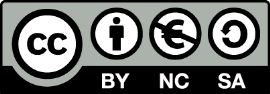 [1] http://creativecommons.org/licenses/by-nc-sa/4.0/ 
Ως Μη Εμπορική ορίζεται η χρήση:
που δεν περιλαμβάνει άμεσο ή έμμεσο οικονομικό όφελος από την χρήση του έργου, για το διανομέα του έργου και αδειοδόχο
που δεν περιλαμβάνει οικονομική συναλλαγή ως προϋπόθεση για τη χρήση ή πρόσβαση στο έργο
που δεν προσπορίζει στο διανομέα του έργου και αδειοδόχο έμμεσο οικονομικό όφελος (π.χ. διαφημίσεις) από την προβολή του έργου σε διαδικτυακό τόπο
Ο δικαιούχος μπορεί να παρέχει στον αδειοδόχο ξεχωριστή άδεια να χρησιμοποιεί το έργο για εμπορική χρήση, εφόσον αυτό του ζητηθεί.
Επεξήγηση όρων χρήσης έργων τρίτων
Δεν επιτρέπεται η επαναχρησιμοποίηση του έργου, παρά μόνο εάν ζητηθεί εκ νέου άδεια από το δημιουργό.
©
διαθέσιμο με άδεια CC-BY
Επιτρέπεται η επαναχρησιμοποίηση του έργου και η δημιουργία παραγώγων αυτού με απλή αναφορά του δημιουργού.
διαθέσιμο με άδεια CC-BY-SA
Επιτρέπεται η επαναχρησιμοποίηση του έργου με αναφορά του δημιουργού, και διάθεση του έργου ή του παράγωγου αυτού με την ίδια άδεια.
διαθέσιμο με άδεια CC-BY-ND
Επιτρέπεται η επαναχρησιμοποίηση του έργου με αναφορά του δημιουργού. 
Δεν επιτρέπεται η δημιουργία παραγώγων του έργου.
διαθέσιμο με άδεια CC-BY-NC
Επιτρέπεται η επαναχρησιμοποίηση του έργου με αναφορά του δημιουργού. 
Δεν επιτρέπεται η εμπορική χρήση του έργου.
Επιτρέπεται η επαναχρησιμοποίηση του έργου με αναφορά του δημιουργού
και διάθεση του έργου ή του παράγωγου αυτού με την ίδια άδεια.
Δεν επιτρέπεται η εμπορική χρήση του έργου.
διαθέσιμο με άδεια CC-BY-NC-SA
διαθέσιμο με άδεια CC-BY-NC-ND
Επιτρέπεται η επαναχρησιμοποίηση του έργου με αναφορά του δημιουργού.
Δεν επιτρέπεται η εμπορική χρήση του έργου και η δημιουργία παραγώγων του.
διαθέσιμο με άδεια 
CC0 Public Domain
Επιτρέπεται η επαναχρησιμοποίηση του έργου, η δημιουργία παραγώγων αυτού και η εμπορική του χρήση, χωρίς αναφορά του δημιουργού.
Επιτρέπεται η επαναχρησιμοποίηση του έργου, η δημιουργία παραγώγων αυτού και η εμπορική του χρήση, χωρίς αναφορά του δημιουργού.
διαθέσιμο ως κοινό κτήμα
χωρίς σήμανση
Συνήθως δεν επιτρέπεται η επαναχρησιμοποίηση του έργου.
37
Διατήρηση Σημειωμάτων
Οποιαδήποτε αναπαραγωγή ή διασκευή του υλικού θα πρέπει να συμπεριλαμβάνει:
το Σημείωμα Αναφοράς
το Σημείωμα Αδειοδότησης
τη δήλωση Διατήρησης Σημειωμάτων
το Σημείωμα Χρήσης Έργων Τρίτων (εφόσον υπάρχει)
μαζί με τους συνοδευόμενους υπερσυνδέσμους.
Σημείωμα Χρήσης Έργων Τρίτων
Το Έργο αυτό κάνει χρήση περιεχομένου από τα ακόλουθα έργα:

Αδάμ Α., Δρούκας Β.  Στοιχεία ακινήτου οδοντικής προσθετικής. Εκδόσεις Παρισιάνος, Αθήνα 1981
Δημητροπούλου Ε. Η εργαστηριακή διαδικασία στην Ακίνητη Προσθετική. Αυτοέκδοση. Αθήνα 2004. 
Λομβαρδάς Ι. Προσθετική. Εκδόσεις Μέλισσα, Αθήνα, 1987
Τσούτσος Α, Ανδριτσάκης Δ. Ακίνητη κλινική Προσθετική – Έγχρωμος Άτλαντας. 1η  έκδοση, εκδόσεις Datamedica, Αθήνα 1987
Χρηματοδότηση
Το παρόν εκπαιδευτικό υλικό έχει αναπτυχθεί στo πλαίσιo του εκπαιδευτικού έργου του διδάσκοντα.
Το έργο «Ανοικτά Ακαδημαϊκά Μαθήματα στο ΤΕΙ Αθήνας» έχει χρηματοδοτήσει μόνο την αναδιαμόρφωση του εκπαιδευτικού υλικού. 
Το έργο υλοποιείται στο πλαίσιο του Επιχειρησιακού Προγράμματος «Εκπαίδευση και Δια Βίου Μάθηση» και συγχρηματοδοτείται από την Ευρωπαϊκή Ένωση (Ευρωπαϊκό Κοινωνικό Ταμείο) και από εθνικούς πόρους.
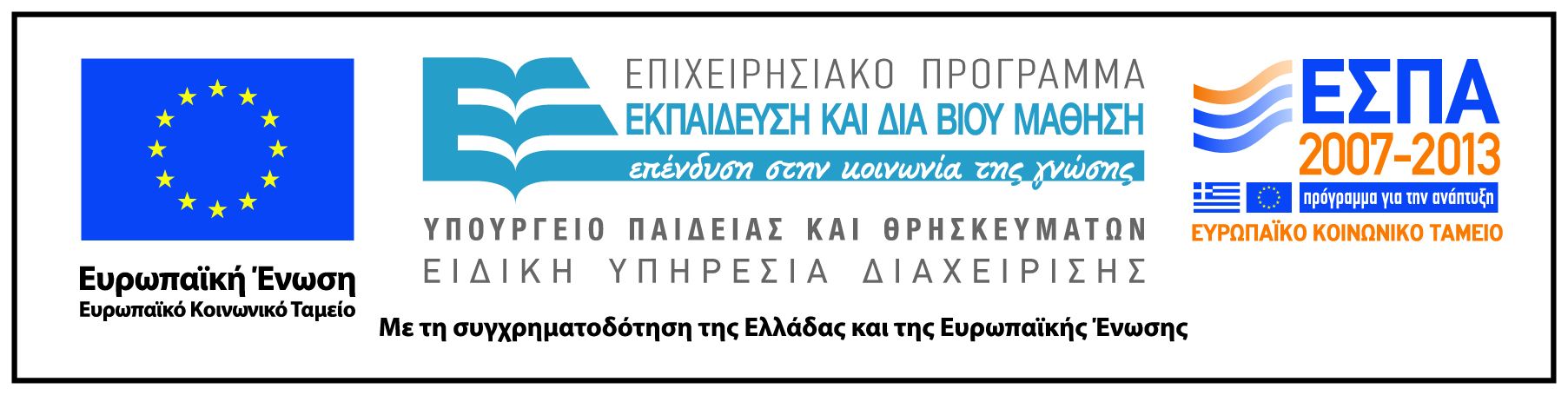